The Providence of God
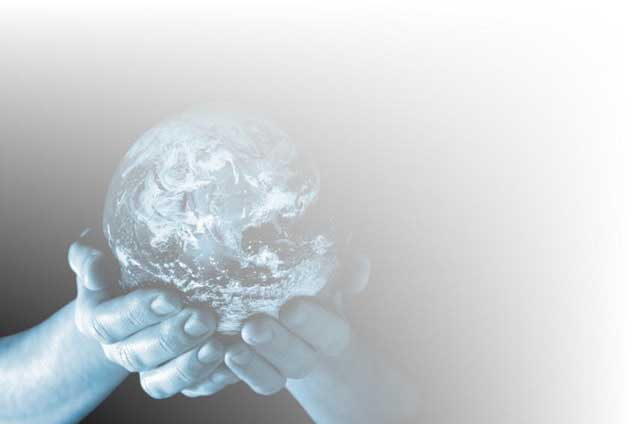 Providence = Provide
“Provide” from Latin providere
pro – before; videre – to see

The word “provide” means to see before, forethought and foresight.
Thus “providence” has to do with exercising foresight and making provision for a thing.
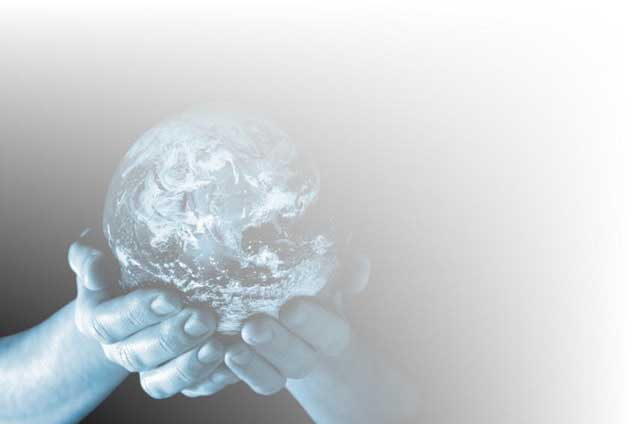 Providence = Provide
We provide for our families by taking care of our households (1 Tim. 5:8).
Divine providence refers to God’s loving care and provision for His Creation and His spiritual family.
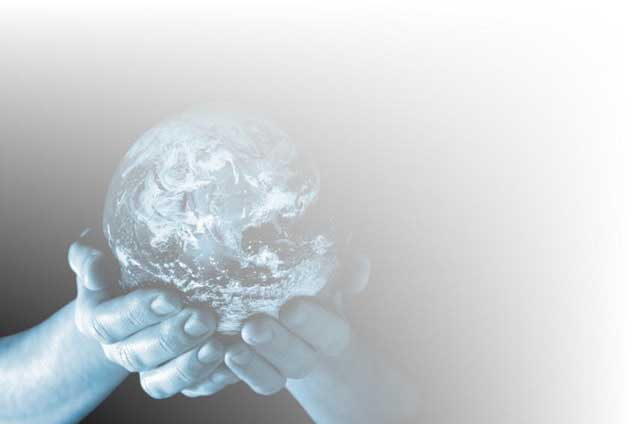 Understanding God’s Providence
God has a divine will and purpose for His creation. 
He has a will for mankind in general -                 Ephesians 1:9-11
He has a will for our lives as individuals - Philippians 1:6
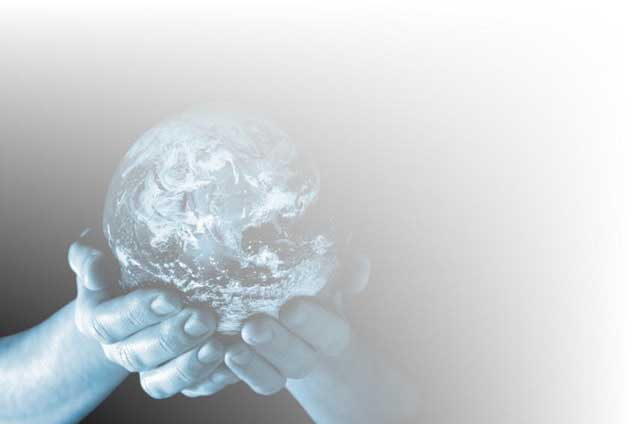 Understanding God’s Providence
God created this world in a way that He could influence it and exercise control over it. 
God controls the natural world through the laws that He created which govern it. 
God cannot control man, but exercises an influence over man, and will even use                     those who are intent upon doing evil                           to carry out His will.
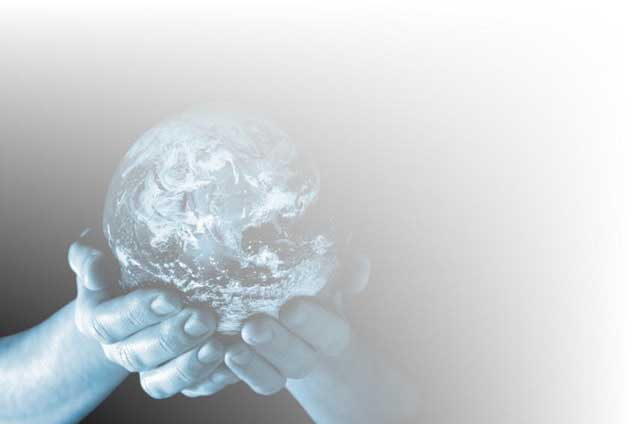 Understanding God’s Providence
Difference between a miracle and providence. 
A miracle is when God accomplishes His will by acting in a way that contradicts the laws of nature. 
Providence is when God accomplishes                        His will through the natural forces of                           this world and through the free-will                               of man.
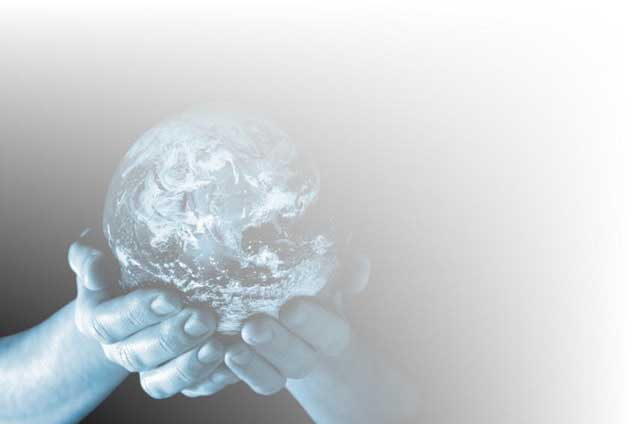 Providence and God’s Scheme of Redemption
“But when the fullness of the time had come, God sent forth His Son…”
Galatians 4:4
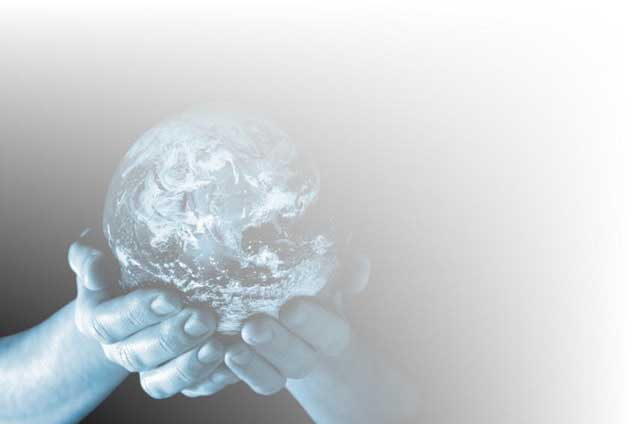 Providence and God’s Scheme of Redemption
God called Abraham and gave him three promises - Genesis 12:1-3 
a land promise 
a nation promise
a Seed promise
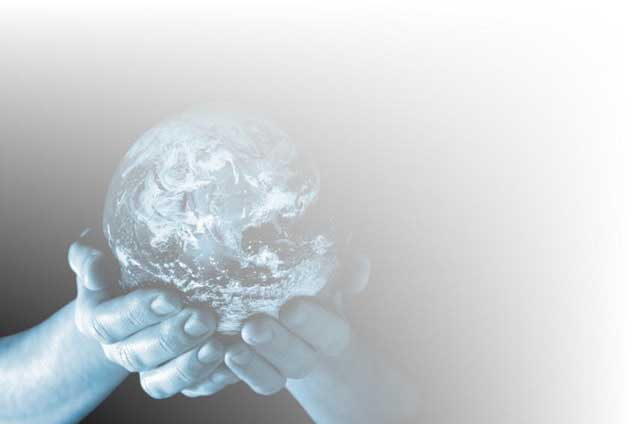 Providence and God’s Scheme of Redemption
Of Abraham’s descendants, God chose… 
Isaac over Ishmael
Jacob over Esau
Judah out of the twelve sons of Jacob
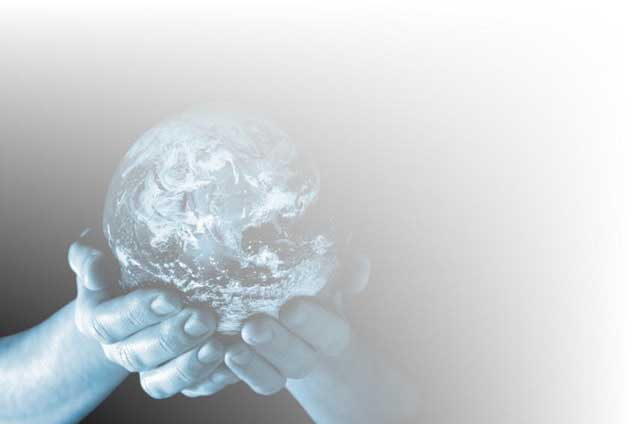 Providence and God’s Scheme of Redemption
Providence in the life of Joseph.  God used…
the anger and envy of his brothers,
the lust of his master’s wife,
the forgetfulness of Pharaoh’s butler,
the gratitude of Pharaoh, 
the seven year drought,
to bring Jacob’s family to Egypt                                  where they would become                                                 a nation (Gen. 45:5-7).
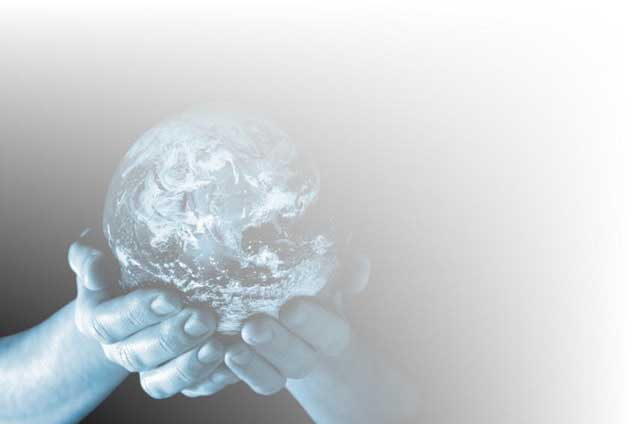 Providence and God’s Scheme of Redemption
God raised up Moses to lead the nation out of Egypt.
God led Joshua through the conquest of Canaan.
God ruled Israel through the Judges.
Israel asked for a king. 
Kingdom divided, idolatry                                     and apostasy filled the land.
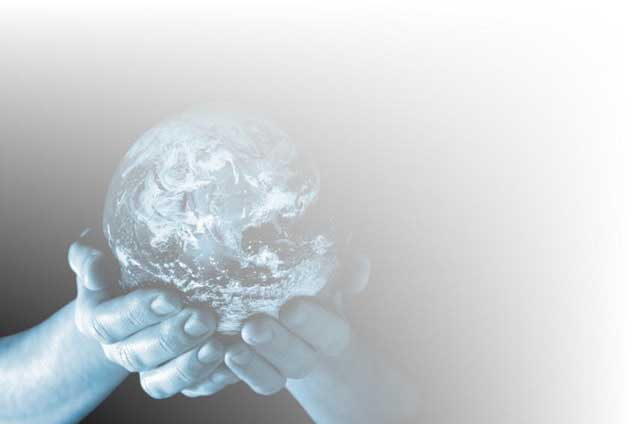 Providence and God’s Scheme of Redemption
God raised up the Assyrians to bring an end to the northern kingdom (721 BC).
God raised up the Babylonians to be an instrument of purging for the southern kingdom (609-539 BC).
A remnant came forth, reinhabited                   Israel, and rebuilt the Temple. 
Synagogues came into use.
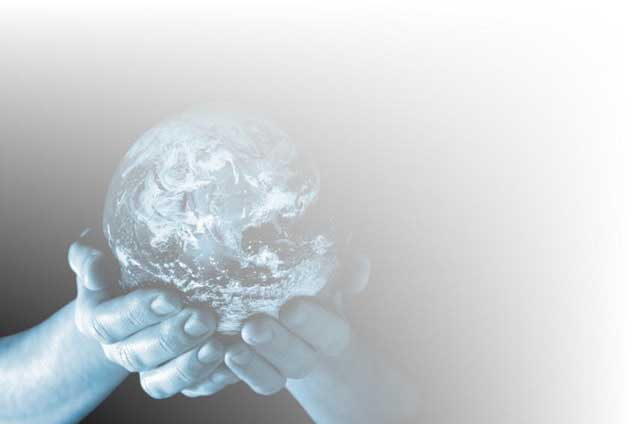 Providence and God’s Scheme of Redemption
The Persians (539-334 BC) allowed the Jews to travel and settle in different parts of the world, thus influencing heathen nations. 
The Macedonians (334-197 BC) gave the world a common language - Greek.
The Romans (197 BC - 636 AD)                            built roads and improved                                         sea travel.
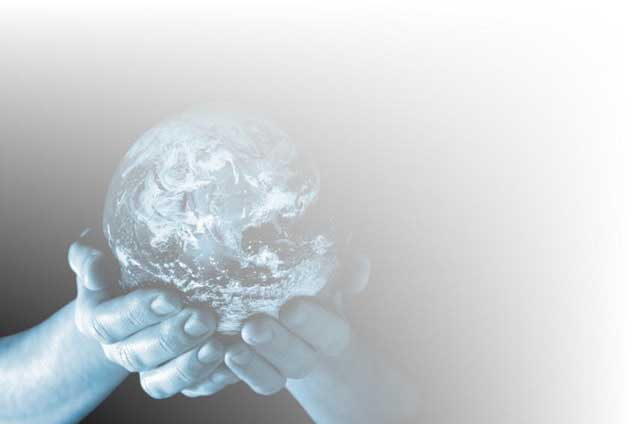 Providence and God’s Scheme of Redemption
The time that Christ was sent into the world was the ideal time for the gospel to be spread! 
God, through His providence, orchestrated the entire plan.
We must believe that He continues                             to work in the same manner in                                 the world today.
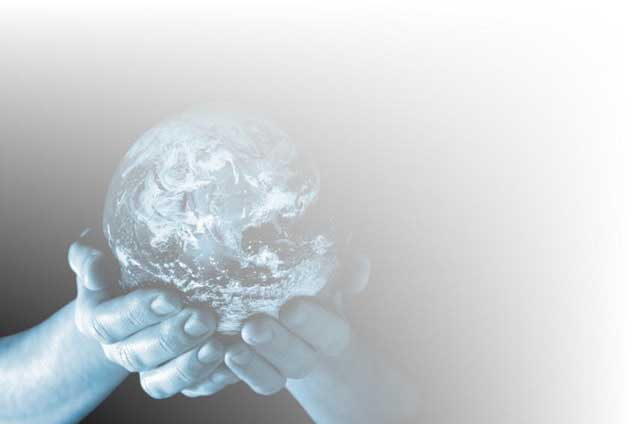 Providence and Our Prayers
Prayer is an exercise of faith in God, but it is also evidence of our belief in the providence of God.
God “provides” for us just as He provides for the rest of His creation (Matt. 6:25-34).
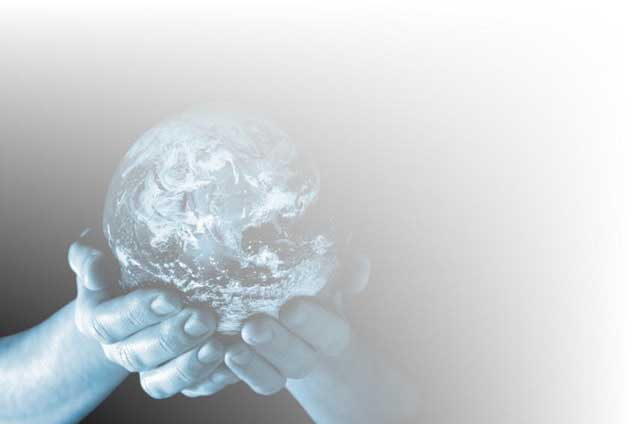 Providence and Our Prayers
Providence is God’s way of bringing about His will.
Our prayers must be according to God’s will.
1 John 5:14-15
Matt. 26:39
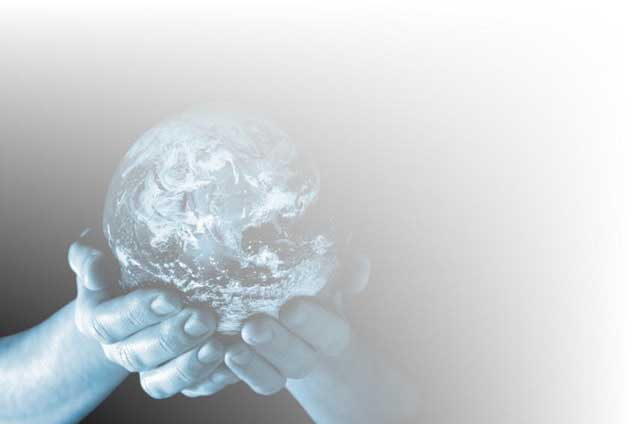 Providence and Our Prayers
Prayer can bring about changes.
Luke 18:1-8
Numbers 14:11-20
James 5:16-18
1 Kings 18:41-45
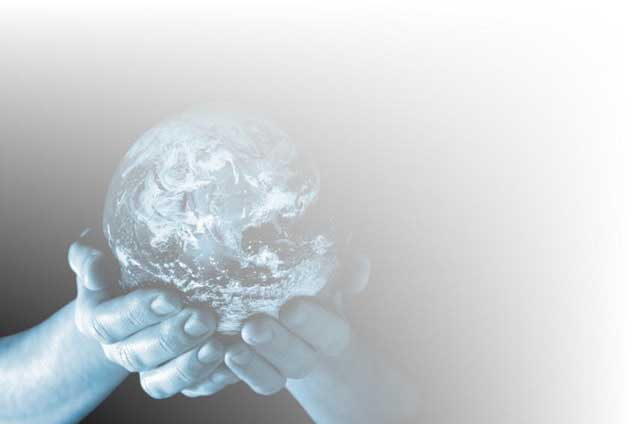 The Providence of God
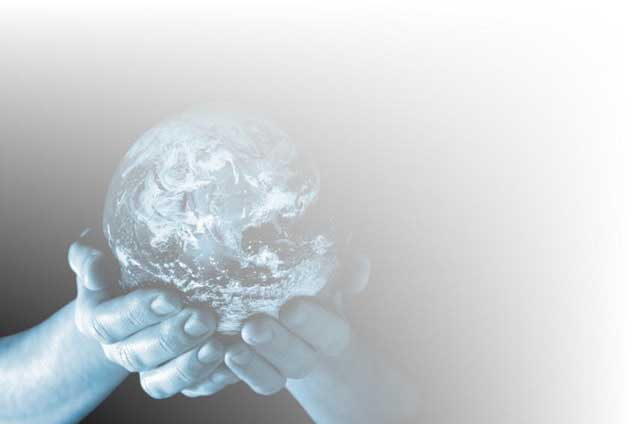 Providence means that God will provide. 
We serve a God who both cares about us and is powerful enough to care for us. 
Although we may not see everything that God is doing, we know that He is working to carry out His will in our world and in our lives.